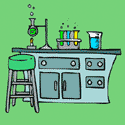 Steps of 
the 
Scientific Method
The Scientific Method involves a series of steps that are used to investigate a natural occurrence.
We shall take a closer look at these steps and the terminology you will need to understand before you start a science project.
Scientific Method
Problem/Question
Observation/Research
Formulate a Hypothesis
Experiment
Collect and Analyze Results
Conclusion
Communicate the Results
Steps of the Scientific Method
1. Problem/Question: Develop a question or problem that can be solved through experimentation.
Steps of the Scientific Method
2. Observation/Research: Make observations and research your topic of interest.
Do you remember the next step?
Steps of the Scientific Method
3. Formulate a Hypothesis: Predict a possible answer to the problem or question.
Example: If soil temperatures rise, then plant growth will increase.
Steps of the Scientific Method
4.  Experiment: Develop and follow a procedure.
Include a detailed materials list.
The outcome must be measurable (quantifiable).
Steps of the Scientific Method
5. Collect and Analyze Results: Modify the procedure if needed.
Confirm the results by retesting.
Include tables, graphs, and photographs.
Steps of the Scientific Method
6. Conclusion: Include a statement that accepts or rejects the hypothesis.
Make recommendations for further study and possible improvements to the procedure.
Steps of the Scientific Method
7. Communicate the Results: Be prepared to present the project to an audience.
Expect questions from the audience.
Think you can name all seven steps?
Collect and Analyze Results
Formulate a Hypothesis
Communicate the Results
Observation/Research
Problem/Question
Experiment
Conclusion
Let’s put our knowledge of the Scientific Method to a realistic example that includes some of the terms you’ll be needing to use and understand.
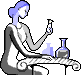 Problem/Question
John watches his grandmother bake bread. He asked his grandmother what makes the bread rise.
She explains that yeast releases a gas as it feeds on sugar.
Problem/Question
John wonders if the amount of sugar used in the recipe will affect the size of the bread loaf?
Caution!
Be careful how you use effect and affect.
Effect is usually a noun and affect, a verb.
“ The effect of sugar amounts on the rising of bread.”
“How does sugar affect the rising of bread?”
Observation/Research
John researches the areas of baking and fermentation and tries to come up with a way to test his question.
He keeps all of his information on this topic in a journal.
John talks with his teacher and she gives him a  Experimental Design Diagram to help him set up his investigation.
Formulate a Hypothesis
After talking with his teacher and conducting further research, he comes up with a hypothesis.
“If more sugar is added, then the bread will rise higher.”
Hypothesis
The hypothesis is an educated guess about the relationship between the independent and dependent variables.
Note: These variables will be defined in the next few slides.
Do you know the difference between the independent and dependent variables?
Independent Variable
The independent, or manipulated variable, is a factor that’s intentionally varied by the experimenter.
John is going to use  25g., 50g., 100g., 250g., 500g. of sugar in his experiment.
Dependent Variable
The dependent, or responding variable, is the factor that may change as a result of changes made in the independent variable.
In this case, it would be the size of the loaf of bread.
Experiment
His teacher helps him come up with a procedure and list of needed materials.
She discusses with John how to determine the control group.
Control Group
In a scientific experiment, the control is the group that serves as the standard of comparison.
The control group may be a “no treatment" or an “experimenter selected” group.
Control Group
The control group is exposed to the same conditions as the experimental group, except for the variable being tested.
All experiments should have a control group.
Control Group
Because his grandmother always used 50g. of sugar in her recipe, John is going to use that amount in his control group.
Constants
John’s teacher reminds him to keep all other factors the same so that any observed changes in the bread can be attributed to the variation in the amount of sugar.
Constants
The constants in an experiment are all the factors that the experimenter attempts to keep the same.
Can you think of some constants for this experiment?
Constants
They might include:
Other ingredients to the bread recipe, oven used, rise time, brand of ingredients, cooking time, type of pan used, air temperature and humidity where the bread was rising, oven temperature,  age of the yeast…
Experiment
John writes out his procedure for his experiment along with a materials list in his journal. He has both of these checked by his teacher where she checks for any safety concerns.
Trials
Trials refer to replicate groups that are exposed to the same conditions in an experiment.
John is going to test each sugar variable 3 times.
Collect and Analyze Results
John comes up with a table he can use to record his data.
John gets all his materials together and carries out his experiment.
Size of Baked Bread (LxWxH) cm3
Size of Bread Loaf (cm3)
Trials
Control group
Collect and Analyze Results
John examines his data and notices that his control worked the best in this experiment, but not significantly better than 100g. of sugar.
Conclusion
John rejects his hypothesis, but decides to re-test using sugar amounts between 50g. and 100g.
Experiment
Once again, John gathers his materials and carries out his experiment.
Here are the results.
Size of Baked Bread (LxWxH) cm3
Size of Bread Loaf (cm3)
Trials
Control group
Can you tell which group did the best?
Conclusion
John finds that 70g. of sugar produces the largest loaf.
His hypothesis is accepted.
Communicate the Results
John tells his grandmother about his findings and prepares to present his project in Science class.
Directions: Read the experimental design below and identify the parts of the scientific method by answering the questions that follow.
A student wants to find out if a particular kind of plant grows better in the sun or in the shade. She learned in science class that all plants need sunlight to carry out photosynthesis, which is a chemical reaction where plants make their own food. However, she also knows that plants CAN grow in the shade. Because plants use sunlight to make their food, she thinks that the plant in the sunlight will grow better. She has two identical plants. She places one plant in sand and sets the plant in the sunlight. She adds minerals and water to the sand. She places the other plant in sand and sets the plant in a shady spot. She also adds minerals and water to that sand. After one month, the plant that was in the sunlight is an entire foot taller than the plant in the shade. She was correct in thinking that plants grow better in sunlight than in the shade.
What was the problem or purpose of the experiment? 
Was there any research that the student did before beginning?  If so, what was it? 
What was the student’s hypothesis? 
How did the student test the hypothesis (what was the experiment)?
Observe your
world and come
up with a question 
to answer using the
Scientific Method!